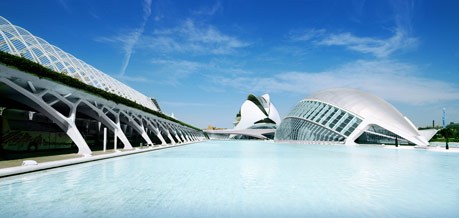 Мы создаем комфорт и безопасность
Производство щитов
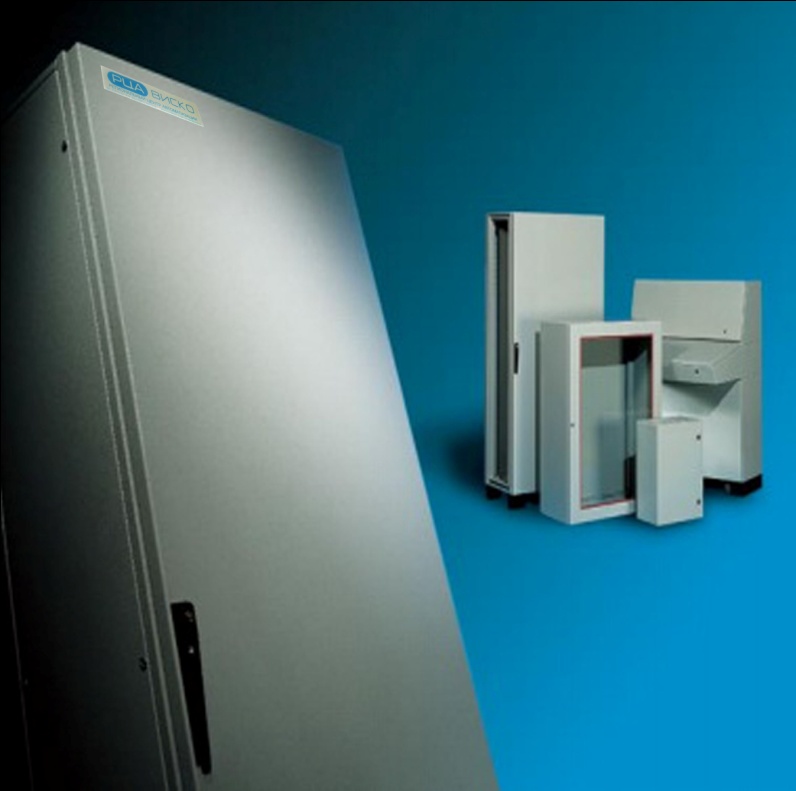 Компания «РЦА ВИСКО» занимается сборкой низковольтного щитового оборудования, которая осуществляется на основании документации заказчика, либо по собственным проектам, разработанным на основе технического задания.
	 Мы учитываем все Ваши пожелания: и с технической стороны, и с финансовой.
Высококвалифицированные специалисты подберут комплектующие от ведущих производителей, разработают оптимальную конструкцию электрощита, произведут калькуляцию стоимости.
Все изделия, произведенные нашей компанией, имеют технический паспорт и инструкцию для правильной установки и эксплуатации; гарантию 1 год, в течение которого мы производим, в случае необходимости, замену оборудования.
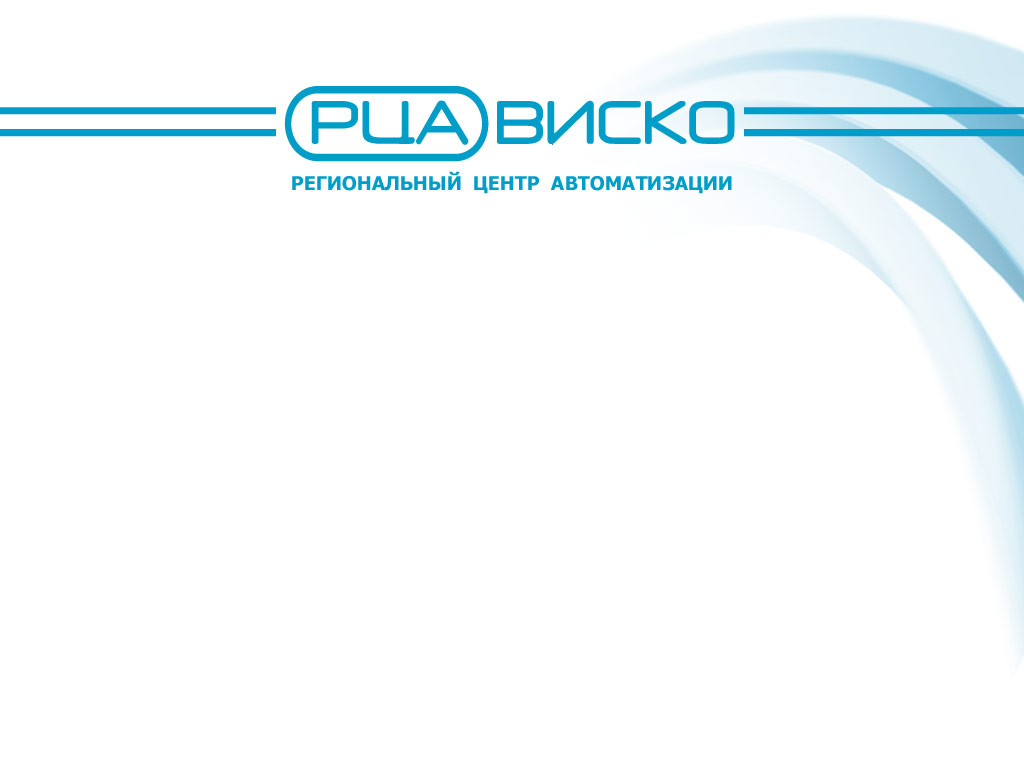 «РЦА ВИСКО» производит широкую линейку электрических щитов:
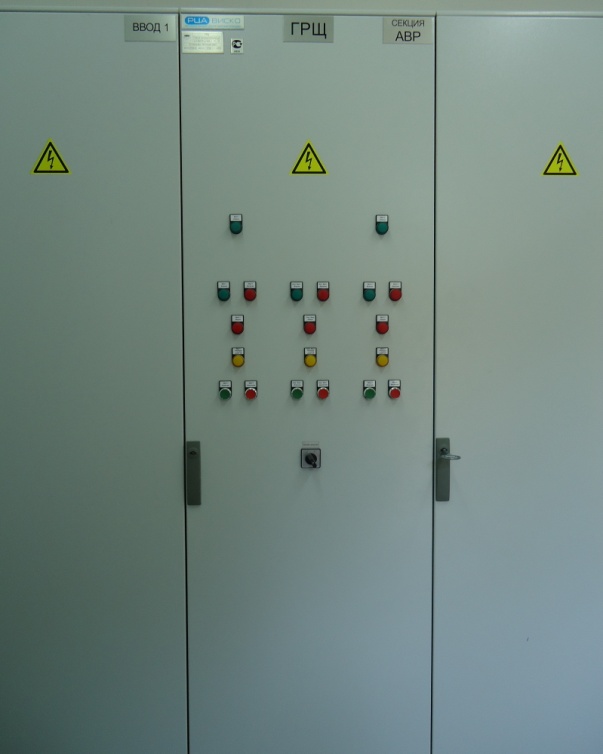 ГЛАВНЫЙ РАСПРЕДЕЛИТЕЛЬНЫЙ ЩИТ(ГРЩ):
устанавливаются в жилых, офисных, торговых и промышленных зданиях, на трансформаторных подстанциях и других объектах для распределения электричества и защиты внутренних и внешних линий от короткого замыкания и перегрузок. 
Кроме этого, щит ГРЩ обеспечивает учет энергопотребления (при наличии щита учета) и контроль за распределением мощности благодаря установленной контрольно-измерительной аппаратуре.
ГРЩ конструктивно может иметь один или два ввода, а также дополнительный ввод от дизель-генератора; может комплектоваться, в зависимости от требований заказчика, вводными и секционными выключателями с системой автоматического ввода резерва.
ЩИТЫ АВТОМАТИКИ: 

предназначены  для автоматизации технологических процессов, распределения электрической энергии, защиты электрических потребителей напряжением до 380В переменного тока частотой 50 Гц.
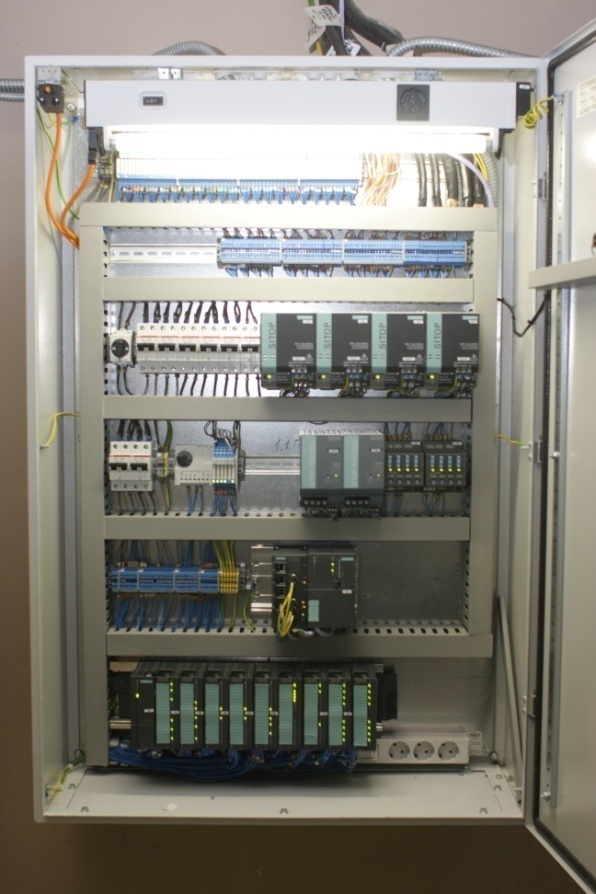 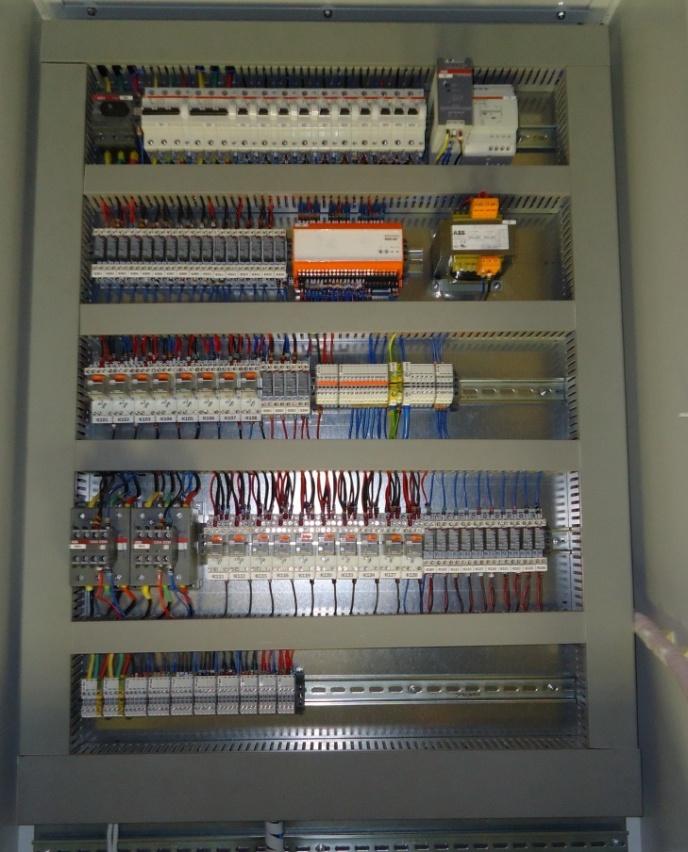 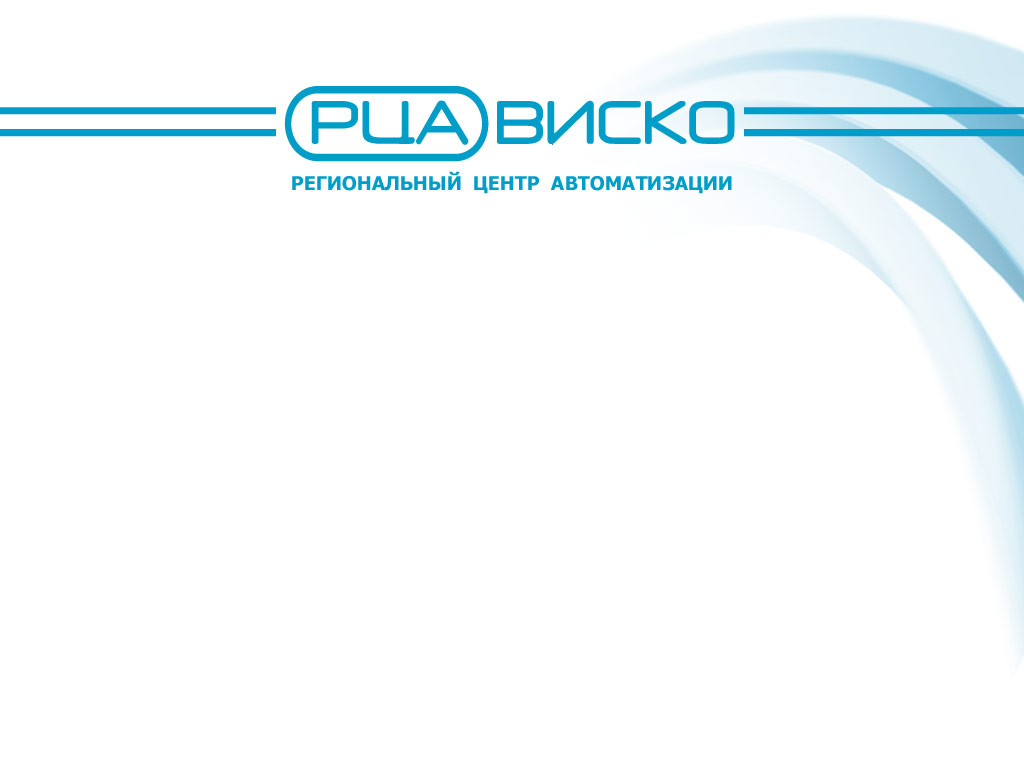 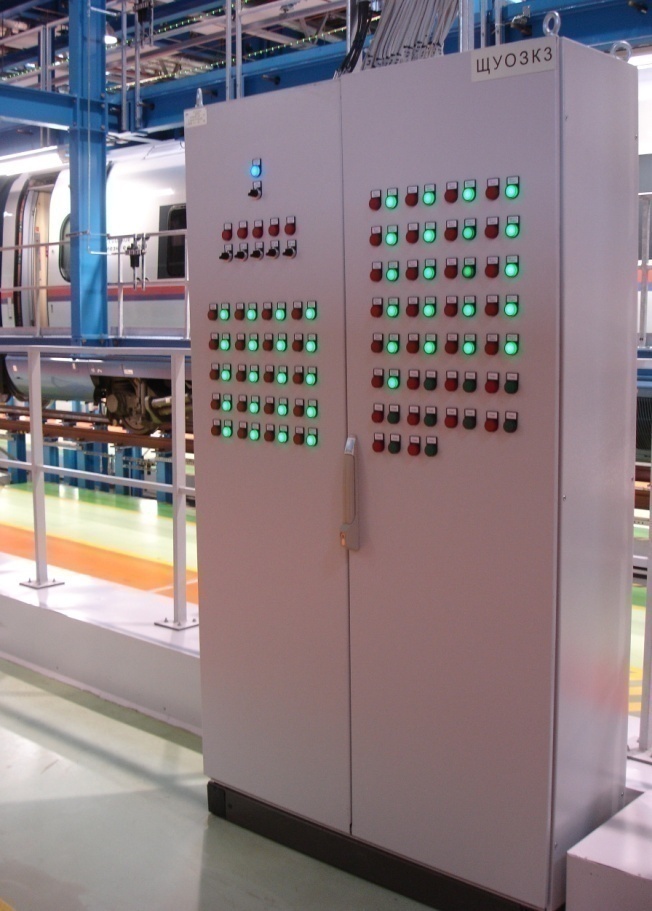 Конструктивные особенности и внутренняя комплектация щитов определяется исходя из задач, выполняемых конкретным щитом.
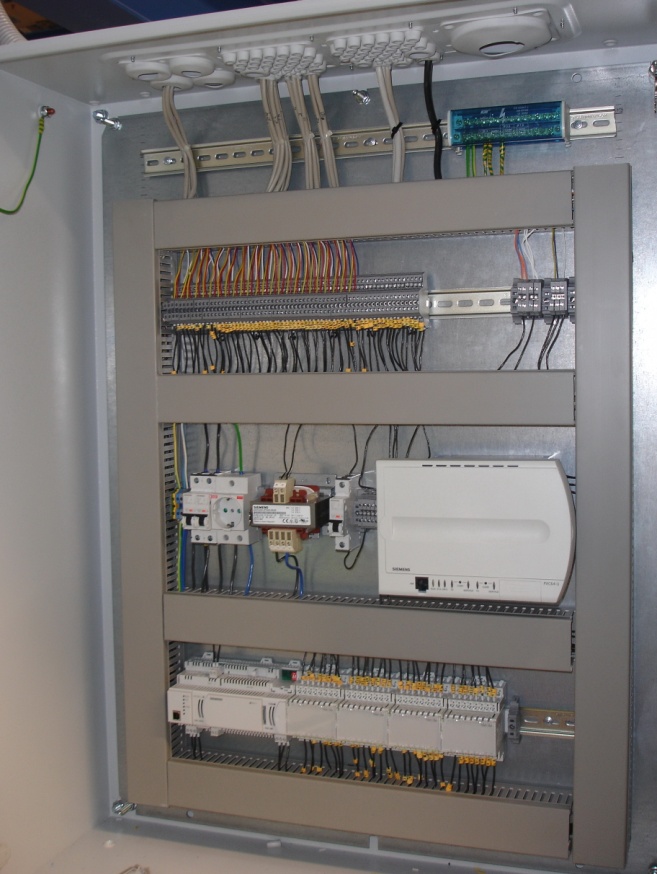 Под каждую конкретную задачу мы готовы предложить как какое-то типовое решение, так и индивидуальное, которое будет отвечать всем требованиям Заказчика.
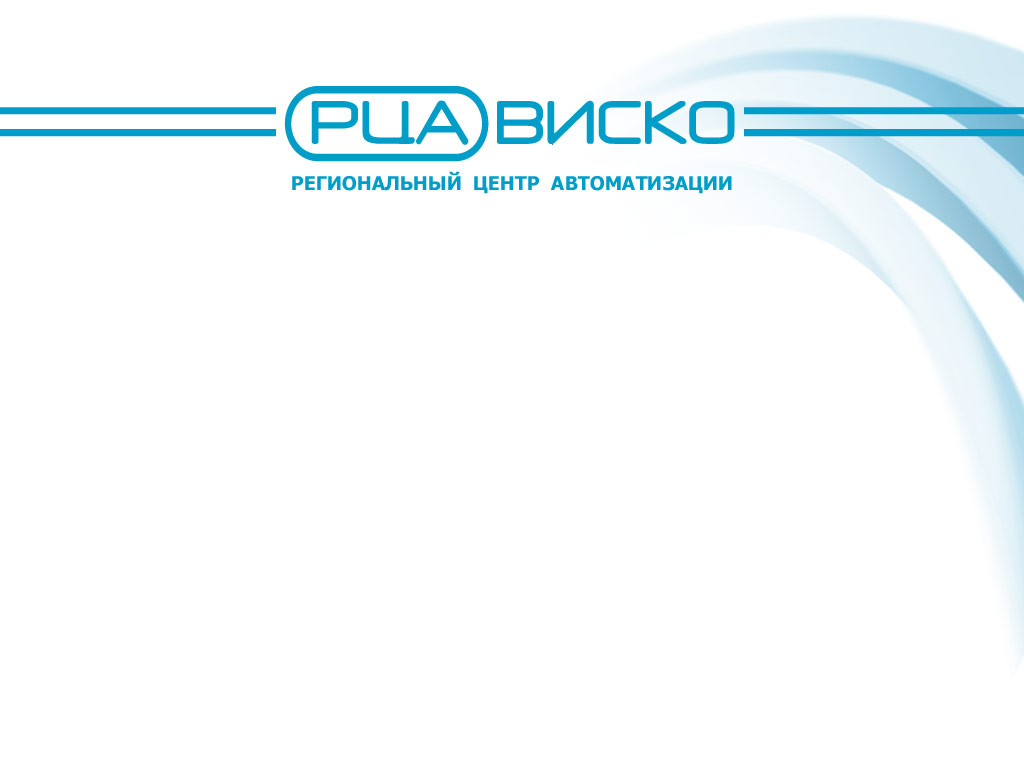 ЩИТ КВАРТИРНЫЙ:
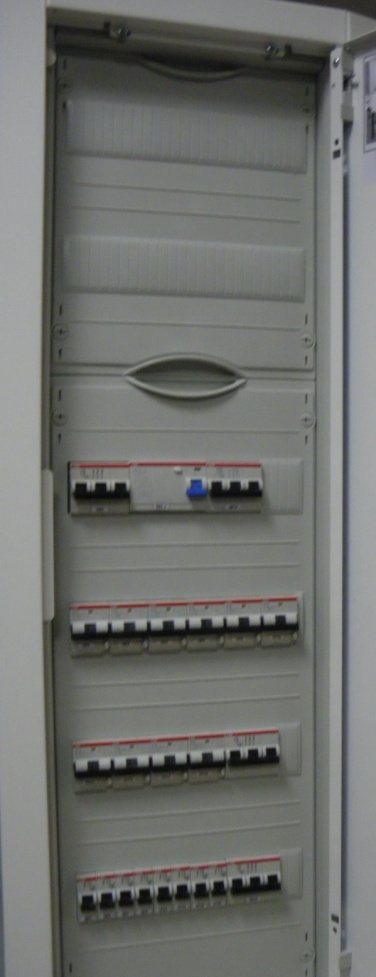 предназначены для распределения электрической энергии, защиты линий и потребителей электроэнергии при перегрузках и коротких замыканиях, защиты от токов утечки на землю (защиты человека от поражения электрическим током и защиты от пожара при неисправности электропроводки) в однофазных сетях.
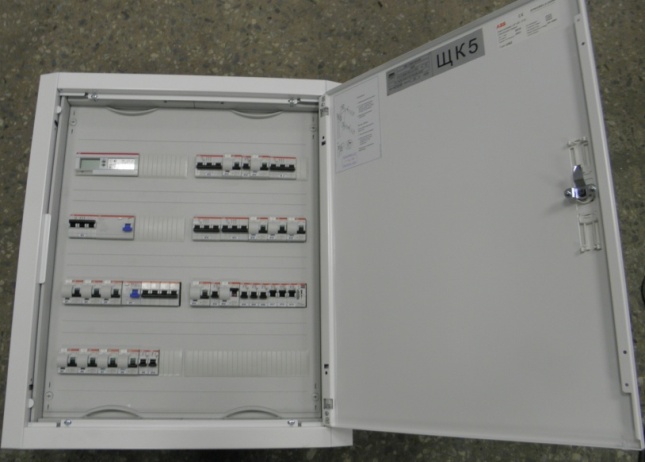 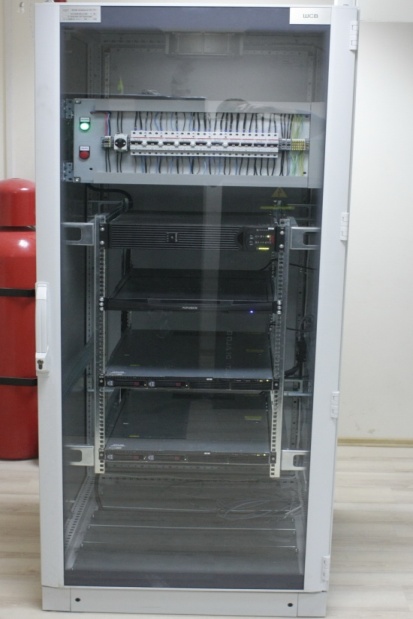 ТЕЛЕКОММУНИКАЦИОННЫЙ
(СЕРВЕРНЫЙ) ШКАФ:
предназначен  для унифицированного и компактного размещения различного оборудования, в том числе и серверов, а также  обеспечивает необходимую защиту от повышения температуры и комплексную защиту размещенного в нем оборудования.
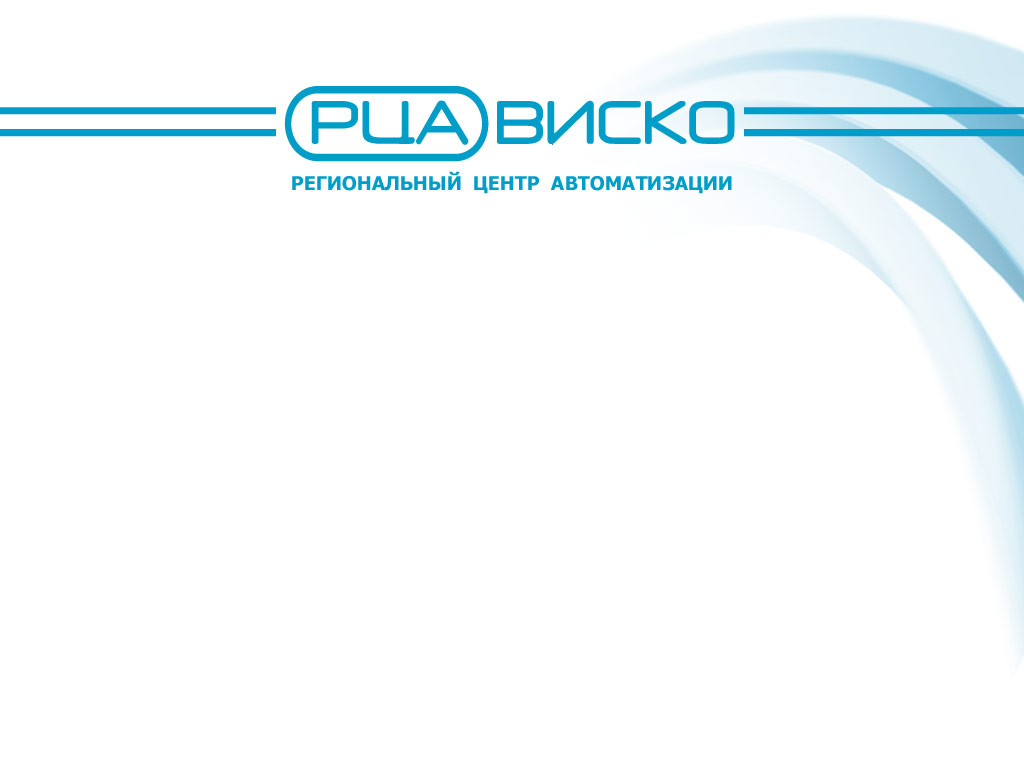 ЩИТ УПРАВЛЕНИЯ:
предназначен для обеспечения контроля за распределением питания, а также управление напряжением электропитания технологического оборудования.
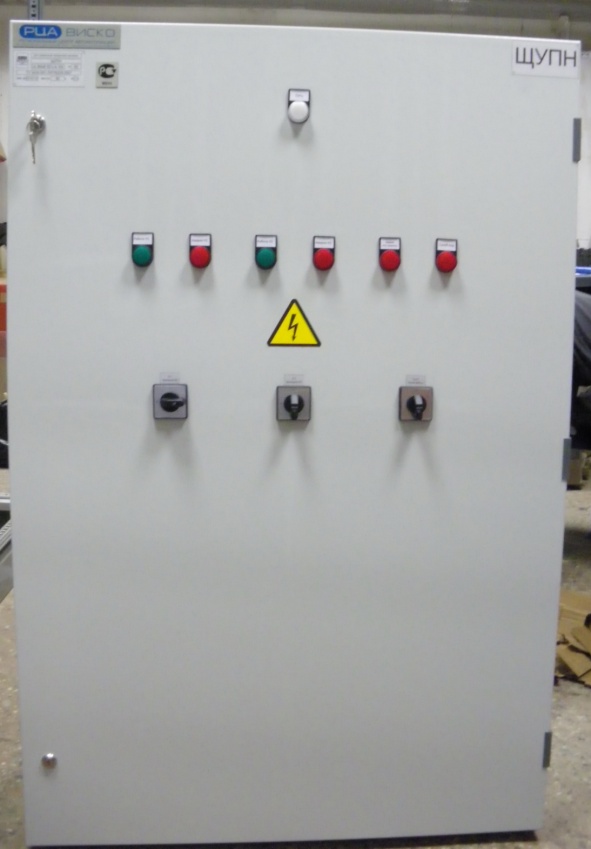 применяется для управления насосами, электродвигателями, компрессорами с релейными и микропроцессорными цепями управления, а также с частотными преобразователями.
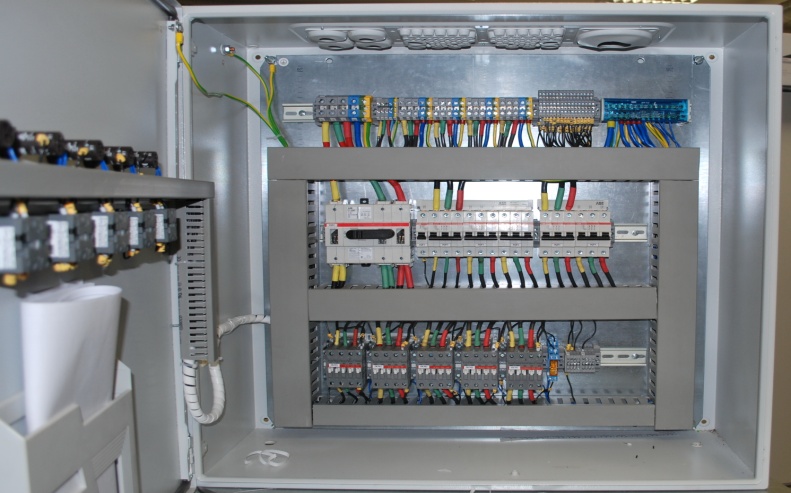